FIRO-modellen
Tillhörighetsfasen 
Rollsökningsfasen
Samhörighetsfasen
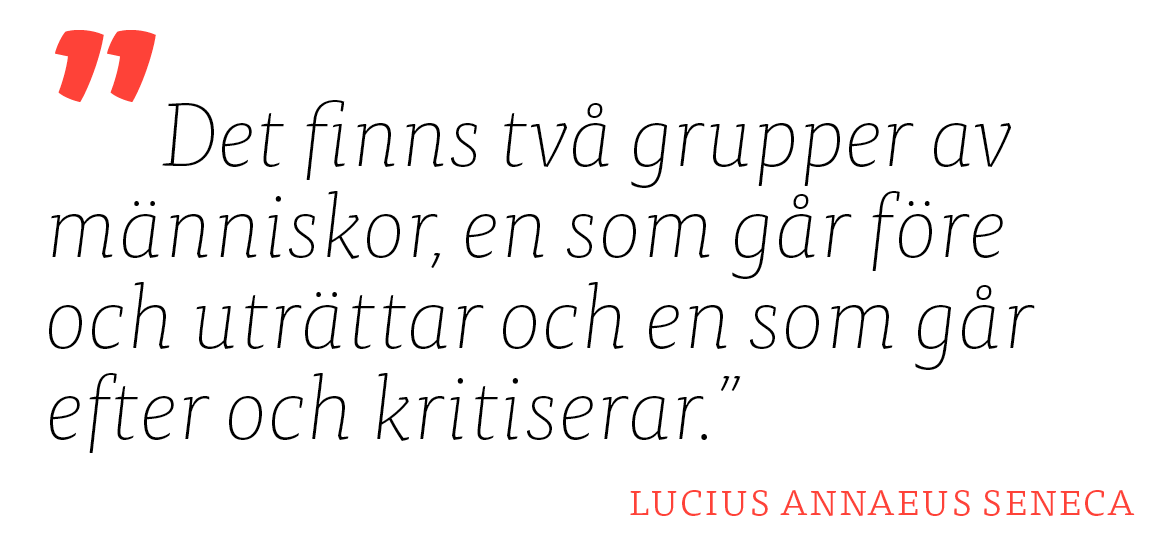 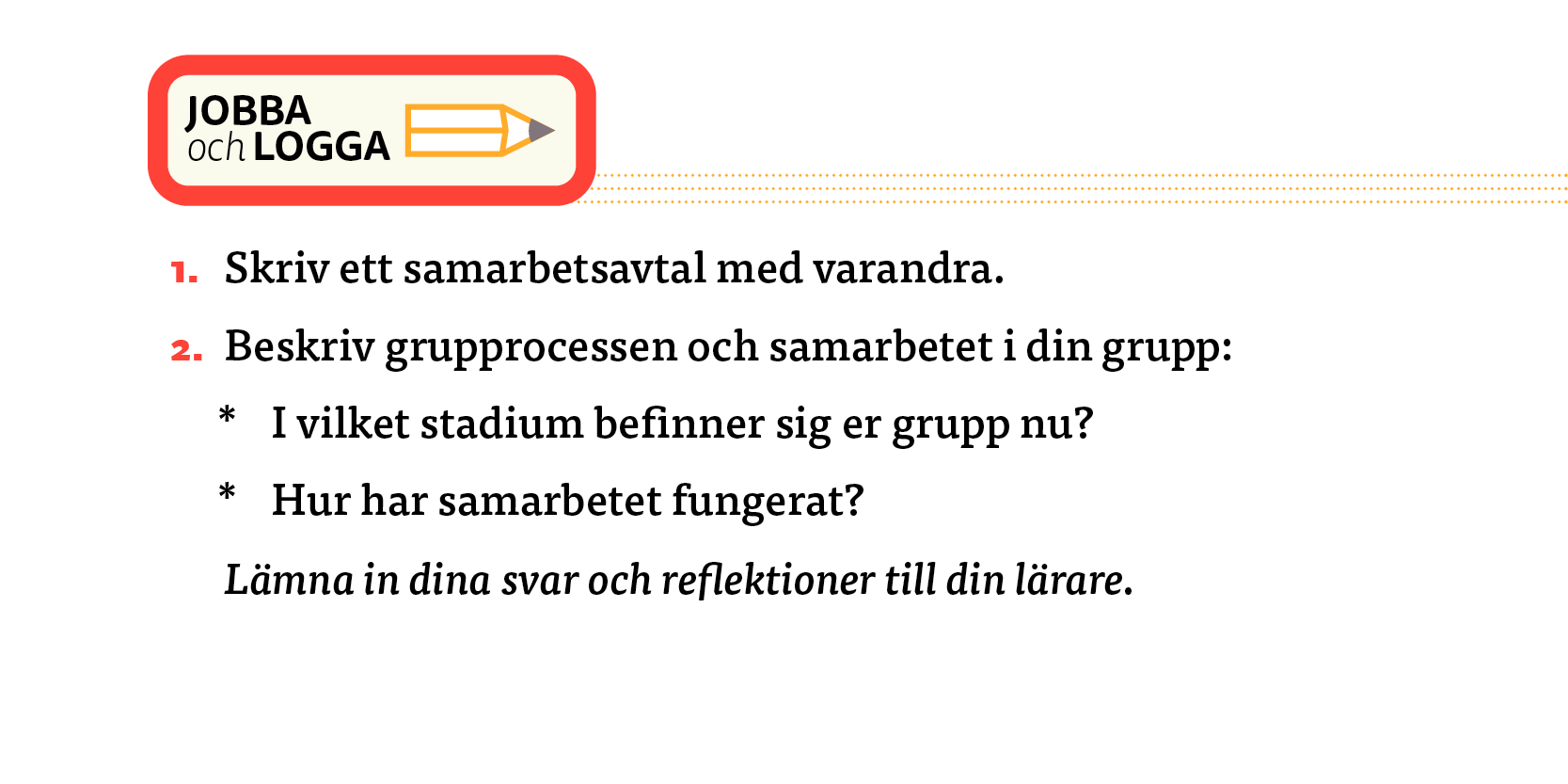